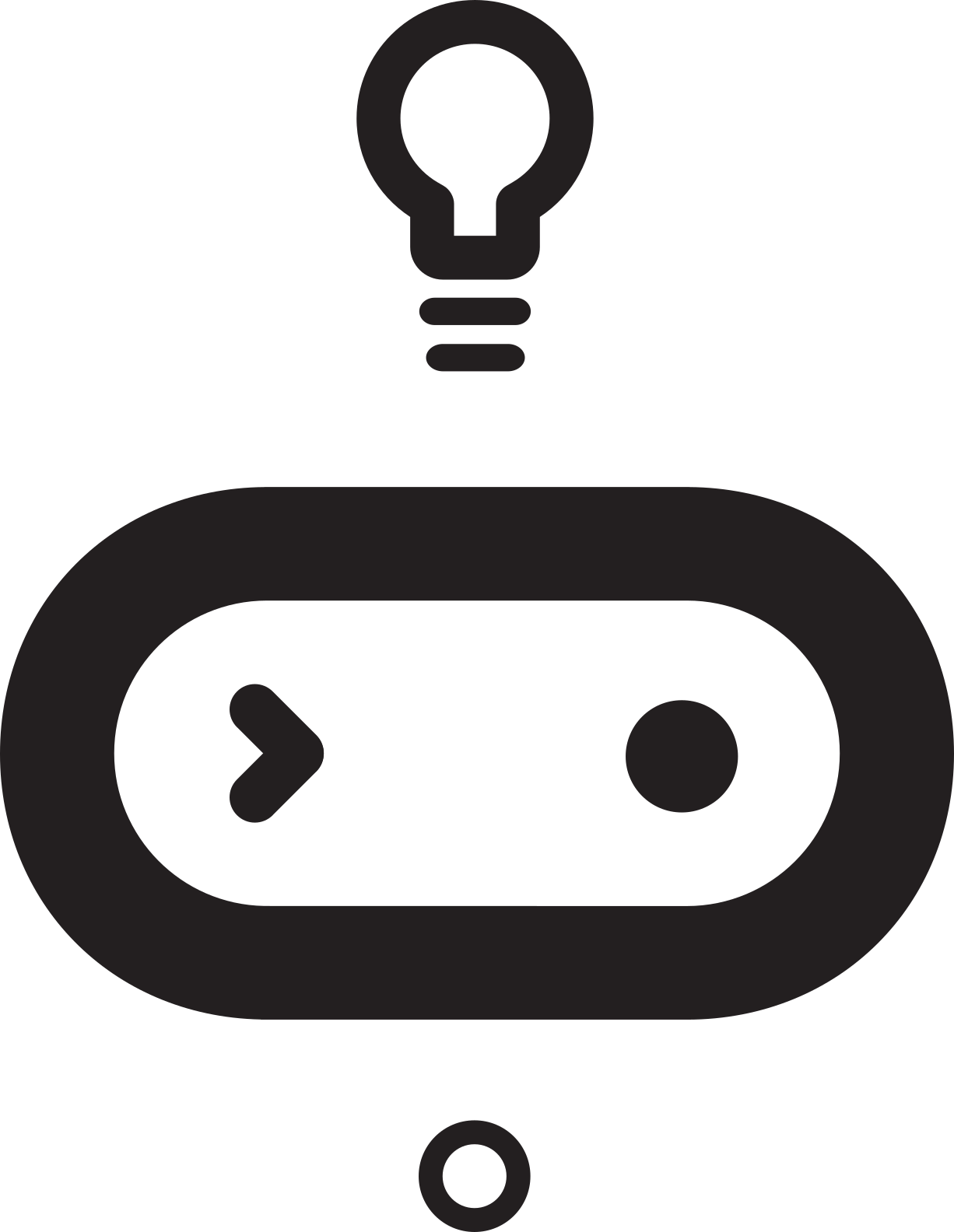 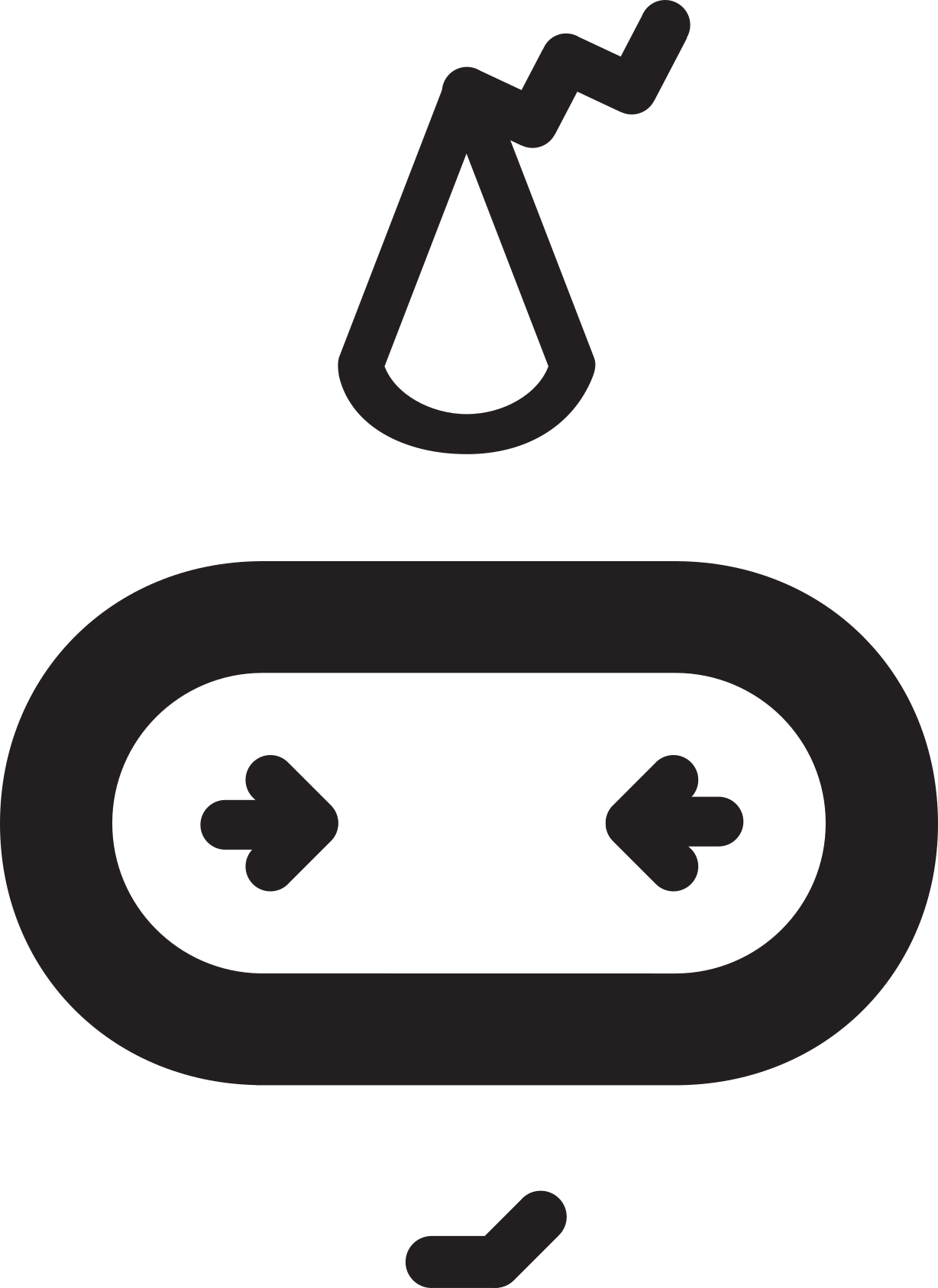 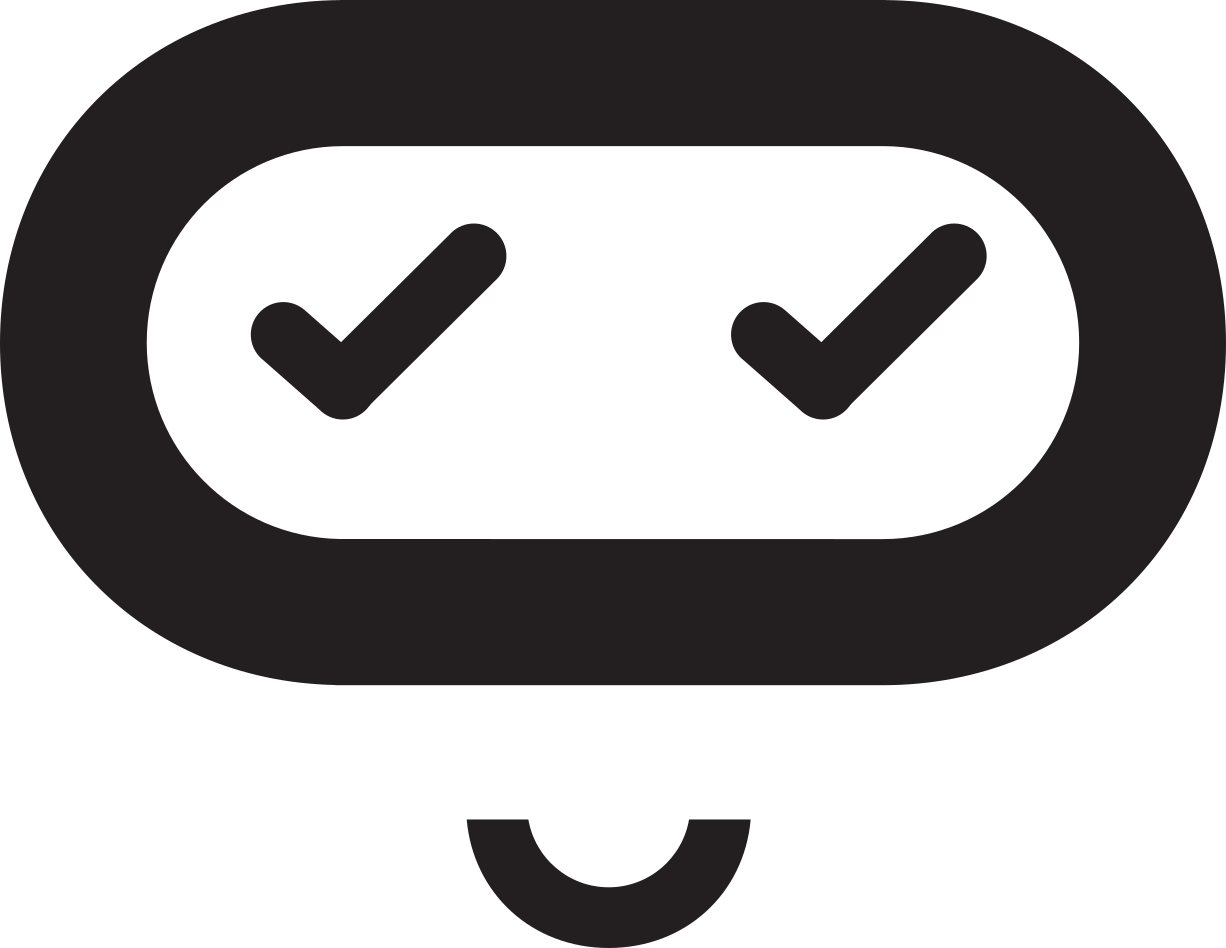 Nature art
Teacher lesson guide 
Lesson 4
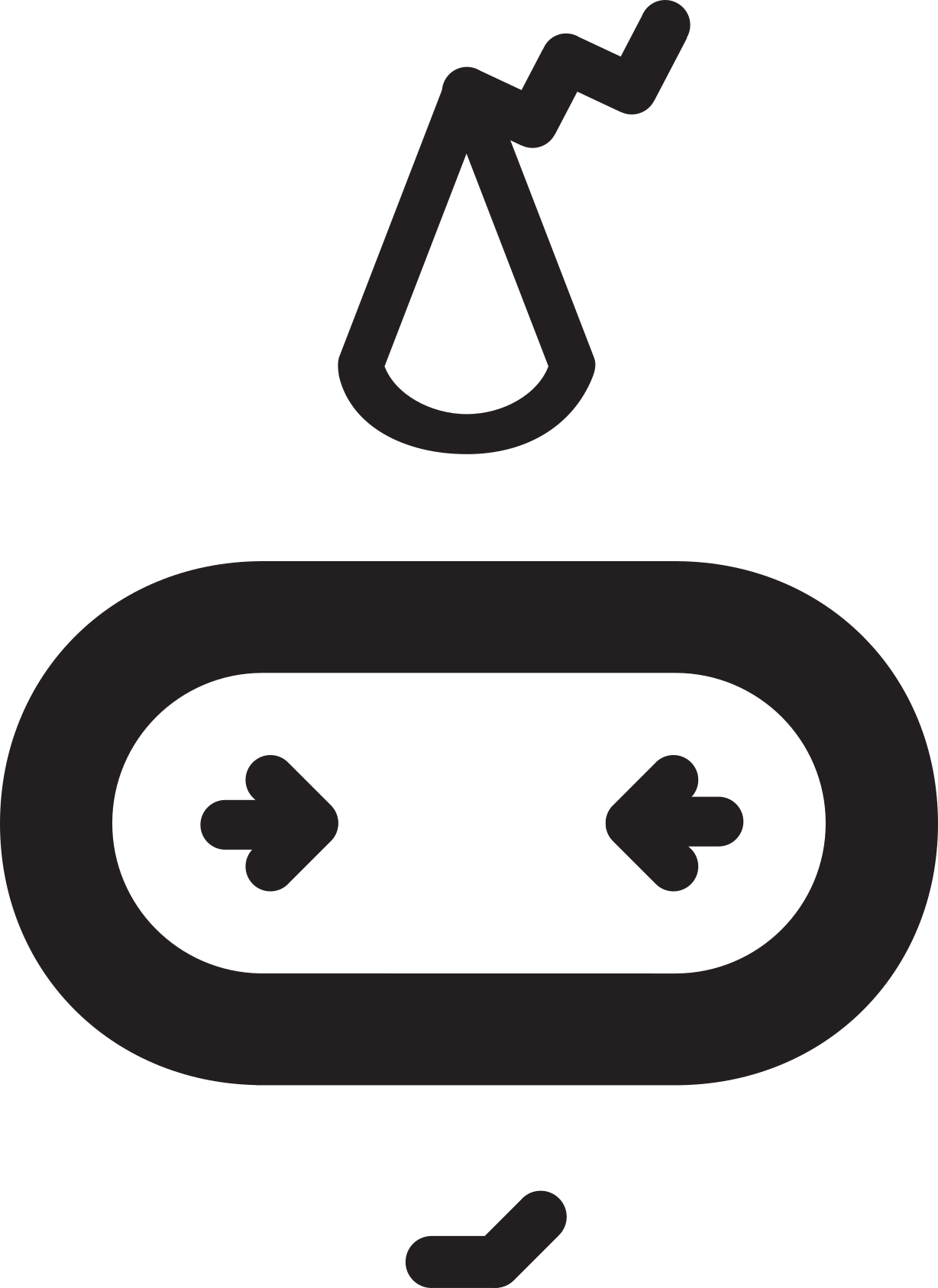 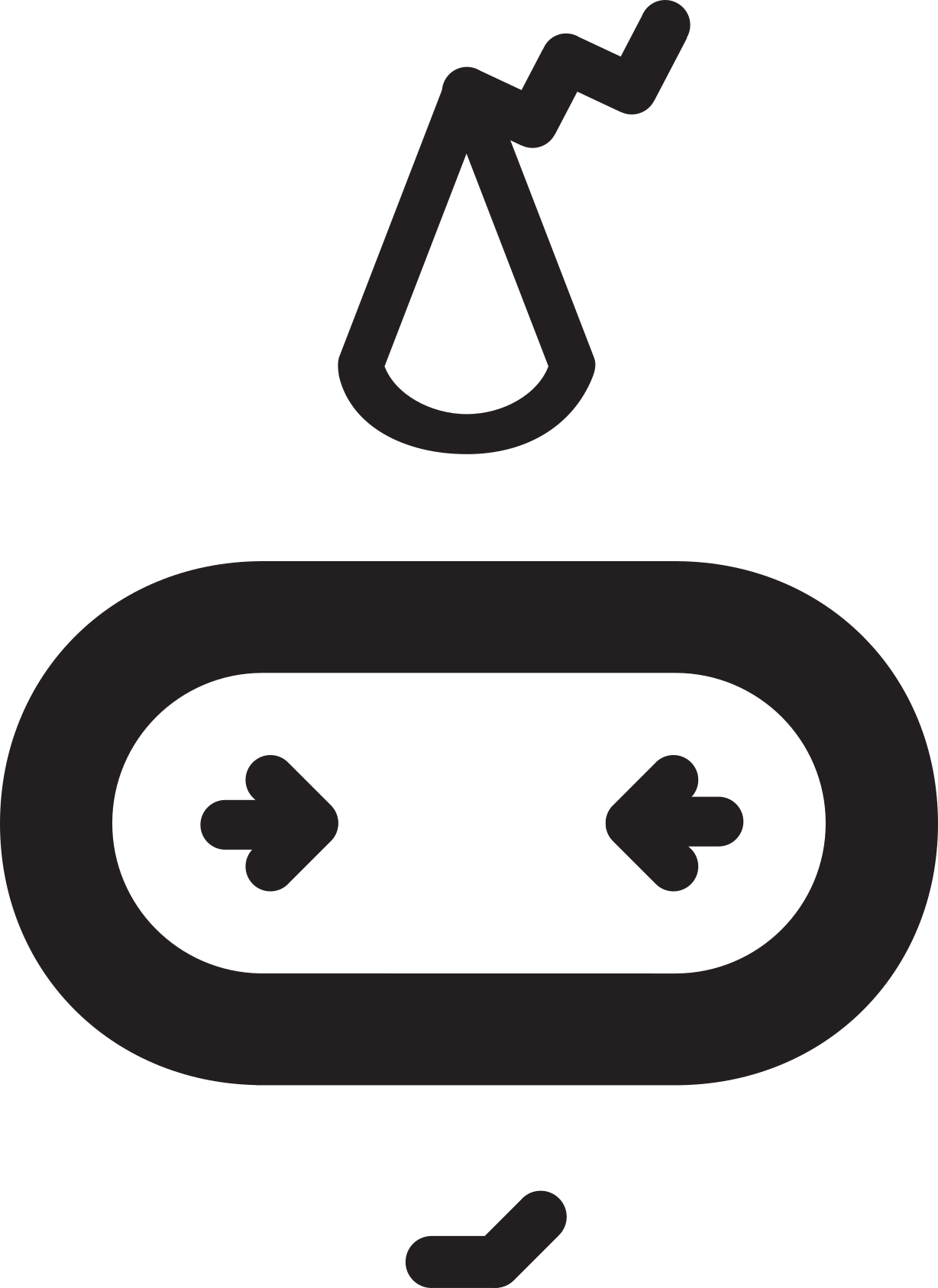 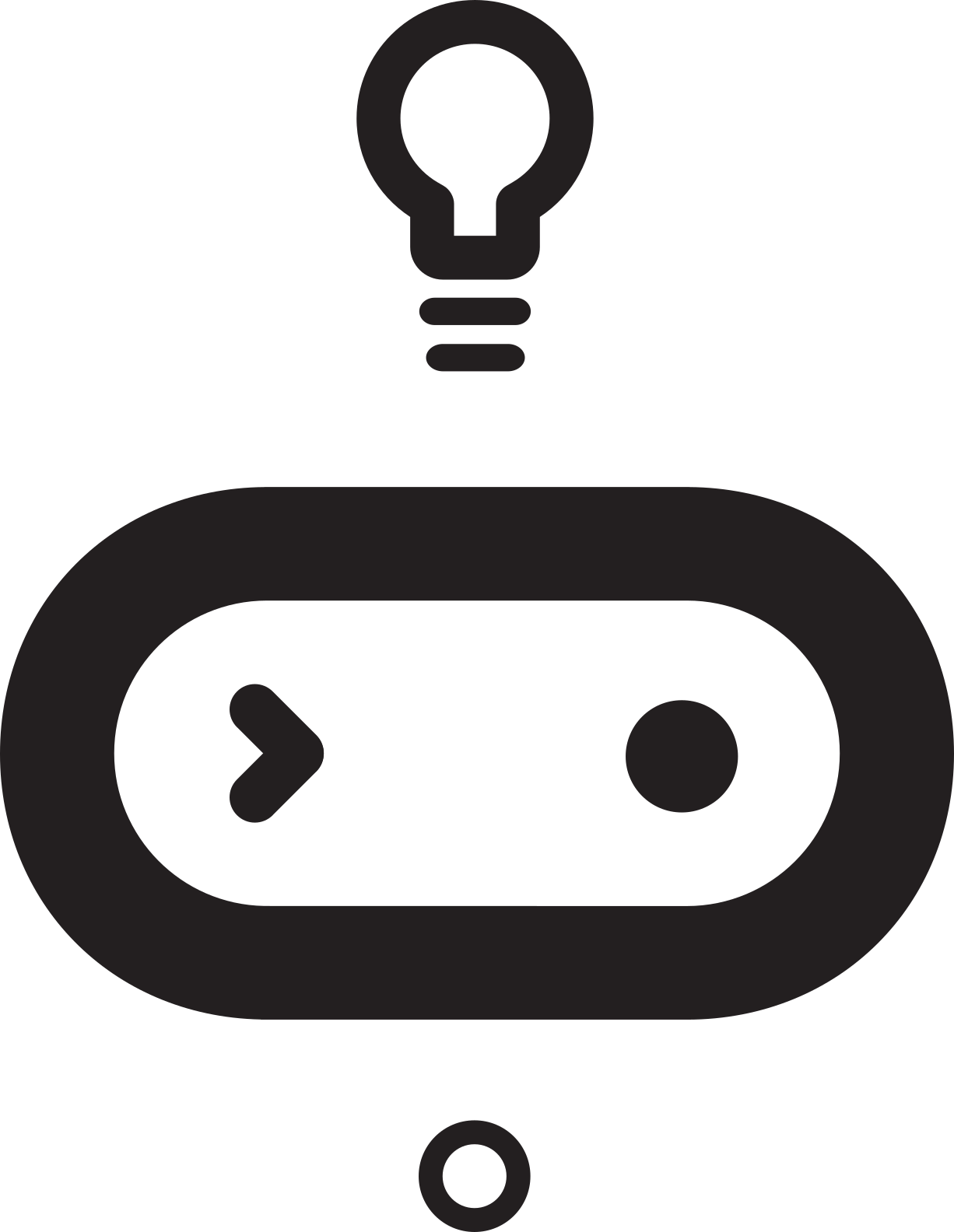 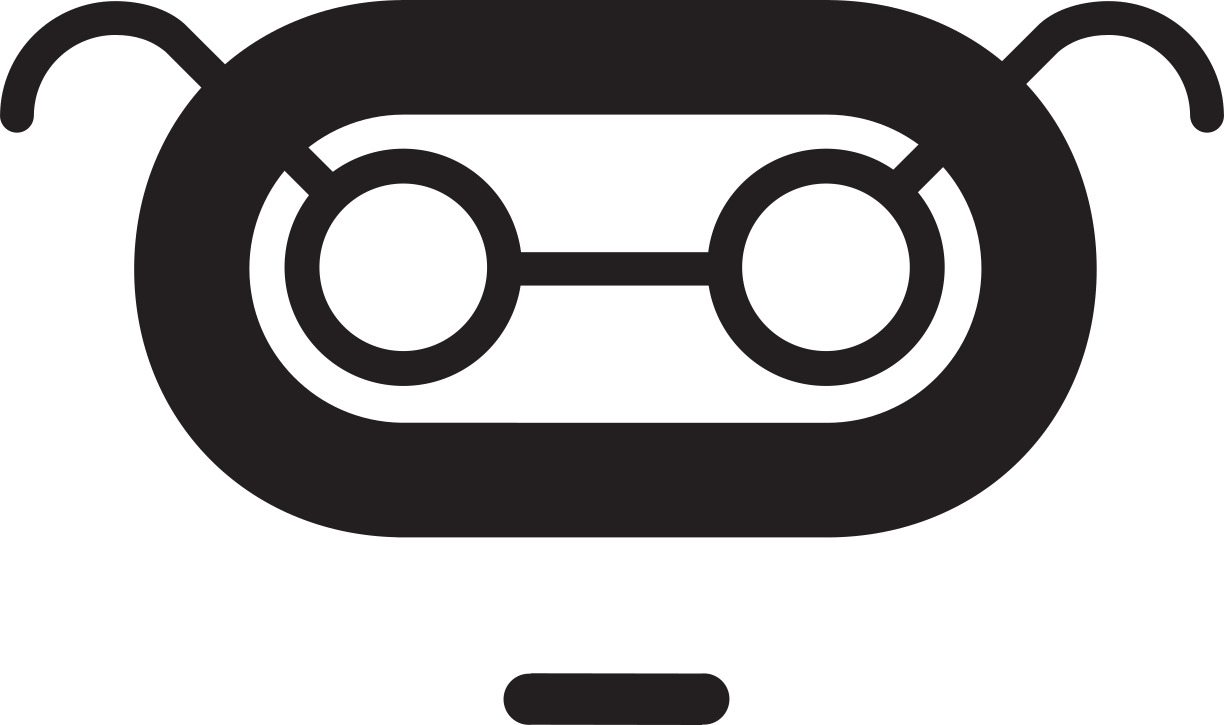 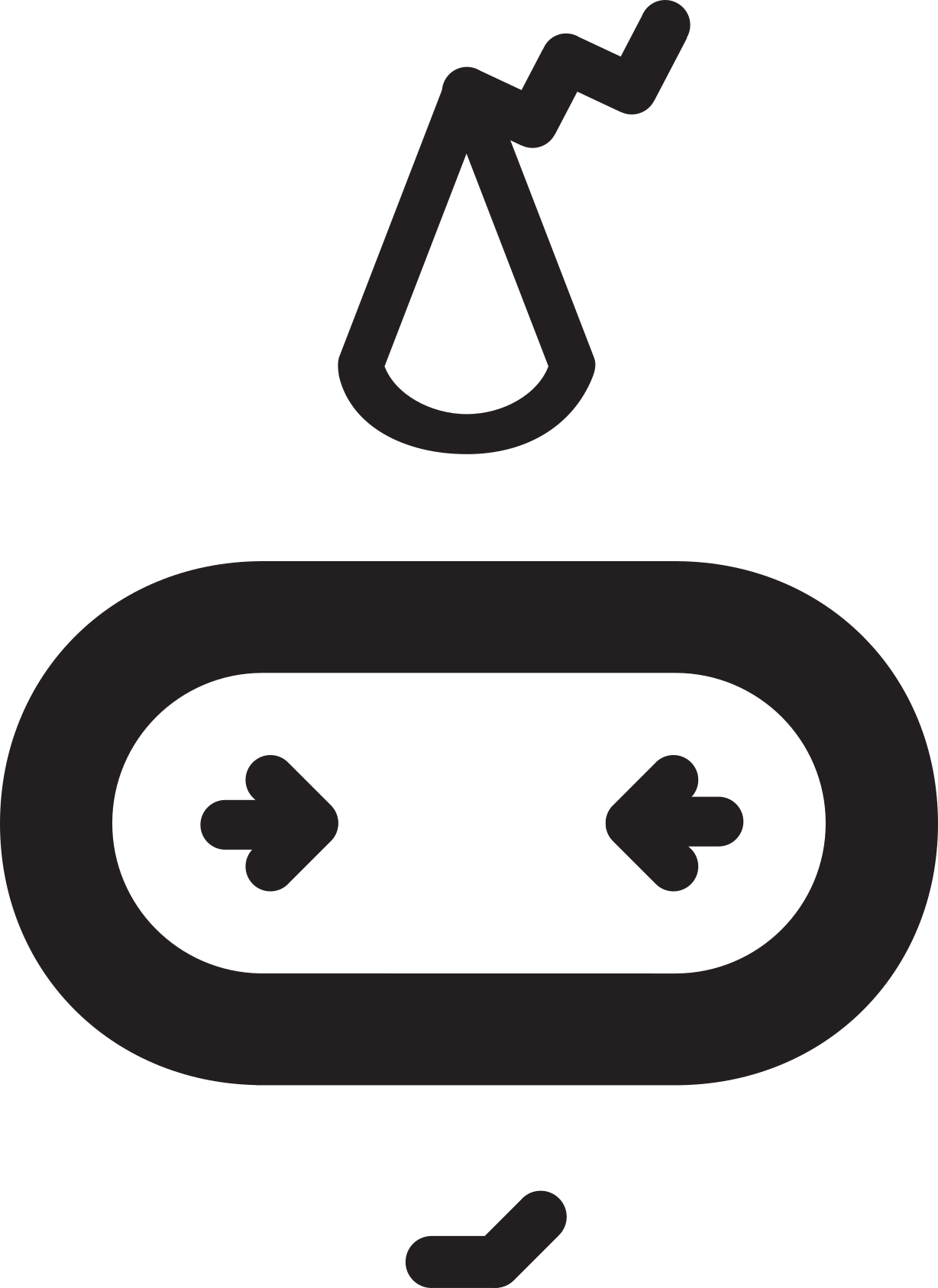 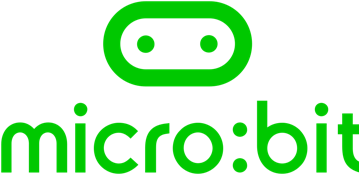 Learning objectives: 

To use logical reasoning to predict the output of programs.

To plan and write algorithms and programs to create LED nature art.

To evaluate programs.
What items are these programs representing?
Program 1
Program 2
Program 3
Program 4
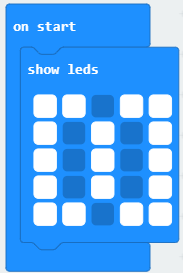 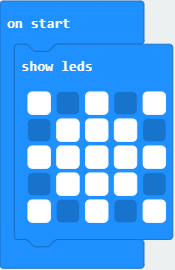 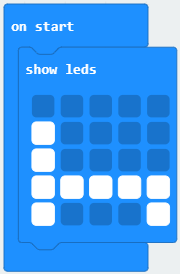 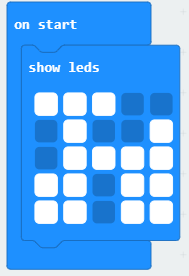 [Speaker Notes: Program 1 represents a star.
Program 2 represents a bed.
Program 3 represents a bicycle.
Program 4 represents a elephant. This image provides an opportunity to revisit abstraction. What detail has been included? - Ears and the trunk Is this enough detail to provide a accurate representation of an elephant?]
Creating LED nature art

We will create LED representations of some plants/animals we found on our nature walk.

What steps will we need to take to create our LED nature art?
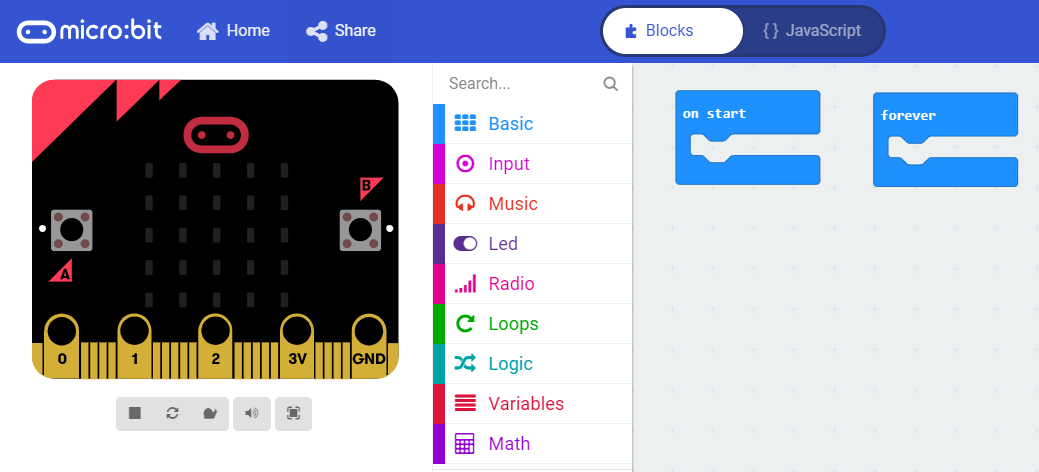 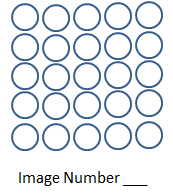 Creating LED nature art

Select images from our nature walk.
Plan an LED representation (algorithm) of these images.
Write the program using the MakeCode editor.
Test and debug the program.
Evaluating our LED nature art 

Which LED representations are you most happy with? Why. 

Which LED representations would you like to improve? Why.

How have you made use of abstraction, algorithms, logical reasoning and debugging today?
Reviewing the computing concepts we have used

In this unit we have used
logical reasoning
abstraction
evaluation
algorithms
programs
debugging
Logical reasoning, abstraction, evaluation, algorithms, programs or debugging?

Identifying the success and the areas for improvement in our work to help improve our next piece of work.
[Speaker Notes: Evaluation]
Logical reasoning, abstraction, evaluation, algorithms, programs or debugging?

A set of sequenced instructions, steps or rules written for humans to help solve a problem or complete a task.
[Speaker Notes: Algorithms]
Logical reasoning, abstraction, evaluation, algorithms, programs or debugging?

Finding and fixing the errors in algorithms and programs.
[Speaker Notes: Debugging]
Logical reasoning, abstraction, evaluation, algorithms, programs or debugging?

A set of instructions to solve a problem written in a language that a computer can follow
[Speaker Notes: Programs]
Logical reasoning, abstraction, evaluation, algorithms, programs or debugging?

Identifying the most important details and ignoring the details that are less important.
[Speaker Notes: Abstraction]
Logical reasoning, abstraction, evaluation, algorithms, programs or debugging?

Using evidence and clues to make predictions.
[Speaker Notes: Logical reasoning]
Learning objectives revisited: 

To use logical reasoning to predict the output of programs

To plan and write algorithms and programs to create LED nature art

To evaluate programs
LED planner
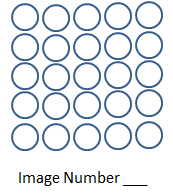 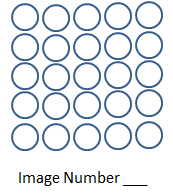 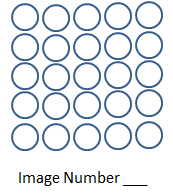 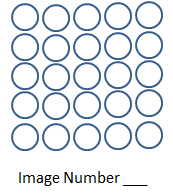 representation of
  
____________
representation of
  
____________
representation of
  
____________
representation of
  
____________
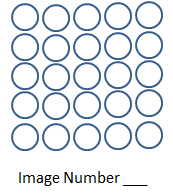 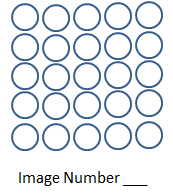 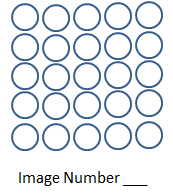 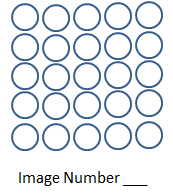 representation of
  
____________
representation of
  
____________
representation of
  
____________
representation of
  
____________
Licensing information
Published by the Micro:bit Educational Foundationmicrobit.org under the following Creative Commons licence:Attribution-ShareAlike 4.0 International (CC BY-SA 4.0)
https://creativecommons.org/licenses/by-sa/4.0/
[Speaker Notes: This slide must be kept.]